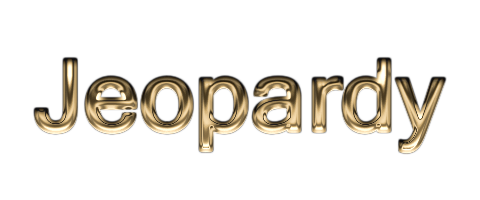 African American Firsts in Sports
[Speaker Notes: Created by Educational Technology Network. www.edtechnetwork.com 2009]
Olympics
Baseball
Golf
Football
Women
200
200
200
200
200
400
400
400
400
400
600
600
600
600
600
800
800
800
800
800
1000
100
1000
1000
1000
Olympics– 200 Points
QUESTION:

John Baxter “Doc” Taylor became the first African American to win a gold medal in the Olympics when he won gold in the 1908 Olympics held in this English city.

ANSWER:

What is London?
Olympics– 400 Points
QUESTION:

After the 1940 and 1944 Olympics were cancelled because of this, Alice Coachman became the first African American woman from any country to win an Olympic Gold Medal when she took gold in the 1948 Olympics.

ANSWER:

What is World War II?
Olympics– 600 Points
QUESTION:

In 1924, DeHart Hubbard became the first African American to win a gold medal as an individual in the Olympics when he leaped 24 feet 5 and ½ inches in this event.

ANSWER:

What is the long jump?
Olympics– 800 Points
QUESTION:

George Poage, the first African American to ever win an Olympic medal, won bronze in this track event.

ANSWER:

What are the hurdles?
Olympics– 1000 Points
QUESTION:

In the 1988 Winter Olympics in Calgary, Debi Thomas became the first African American woman to win a medal at the Winter Olympic Games when she won the bronze medal while competing in this sport.

ANSWER:

What is figure skating?
Baseball– 200 Points
QUESTION:

Jackie Robinson won the National League Rookie of the Year award for his terrific play in this debut season, then won this even more prestigious award two years later.

ANSWER:

What is the (National League) Most Valuable Player award?
Baseball– 400 Points
QUESTION:

Larry Doby, who was the second African American to play in the major leagues in the 20th century and the first to play in the American League, was also the second African American to hold this supervisory position for a major league baseball team.

ANSWER:

What is manager?
Baseball– 600 Points
QUESTION:

While Jackie Robinson was best known for leading the way for African Americans in major league baseball, he was also the first Bruin athlete to earn varsity letters in four sports at this California university.

ANSWER:

What is UCLA?
Baseball– 800 Points
QUESTION:

Before joining the Brooklyn Dodgers in 1947, Jackie Robinson had a controversial incident while serving in the Army during World War II when he refused to do this during a bus trip back to his base.

ANSWER:

What is move to the back of the bus?
Baseball– 1000 Points
QUESTION:

More than 60 years before Jackie Robinson “broke the color barrier” in the modern major leagues, this African American actually played one season with the Toledo Blue Stockings in the American Association, a major league at the time.

ANSWER:

Who is Moses Fleetwood Walker?
Golf– 200 Points
QUESTION:

Better known by this animal nickname, Eldrick Woods was a golf prodigy who was featured in Golf Digest at the age of five before becoming one of the best golfers in history.

ANSWER:

What is Tiger?
Golf– 400 Points
QUESTION:

Before becoming one of the best golfers in history, Tiger Woods was a Cardinal at this California university.

ANSWER:

What is Stanford?
Golf– 600 Points
QUESTION:

Bill Powell was the first African American to design, build, own, and operate a professional golf course in the U.S., largely because of this policy at the time that prevented African Americans from playing on public courses.

ANSWER:

What is segregation?
Golf– 800 Points
QUESTION:

In 1997, at the age of 22, Tiger Woods became the first African American to win this golf major held annually at August National Golf Club, a club that didn’t allow African Americans to be members until 1990.

ANSWER:

What is the Masters?
Golf– 1000 Points
QUESTION:

John Shippen became the first African American professional golfer when he competed in this event in 1896.

ANSWER:

What is the U.S. Open?
Football– 200 Points
QUESTION:

Fritz Pollard was not only the first African American to play in the Rose Bowl, he and a teammate were also the first African Americans to play in the American Professional Football Association, which later became known as this.

ANSWER:

What is the National Football League (NFL)?
Football– 400 Points
QUESTION:

Willie Thrower became the first African American to play quarterback in the NFL when he appeared in a game for this midwestern team in 1953.

ANSWER:

Who are the Chicago Bears?
Football– 600 Points
QUESTION:

After Fritz Pollard became the first African American to coach in pro football, it took more than 60 years before the second African American was hired as head coach when Art Shell was hired by this California-based NFL team.

ANSWER:

Who are the Oakland Raiders?
Football– 800 Points
QUESTION:

Doug Williams became the first African American quarterback to play in a Super Bowl when he led this team to victory in Super Bowl XXII.

ANSWER:

Who are the Washington Redskins?
Football– 1000 Points
QUESTION:

According to an unproven legend, at Media Day before Super Bowl XXII, what response did African American quarterback Doug Williams give to a reporter who asked him, “How long have you been a black quarterback?”

ANSWER:

What is “I’ve been a quarterback since high school and I’ve been black all my life”?
Women– 200 Points
QUESTION:

An athletic career that included an Olympic gold medal in the high jump and thirty-four national titles enabled Alice Coachman to become the first African American to endorse an international product when she signed on as a spokesperson for this beverage in 1952.

ANSWER:

What is Coca-Cola?
Women– 400 Points
QUESTION:

In 1950, Althea Gibson became the first African American permitted to compete in the Forest Hill National Grass Court Championship and was later named one of the Top 100 Greatest Female Athletes by this magazine.

ANSWER:

What is Sports Illustrated?
Women– 600 Points
QUESTION:

Debi Thomas became the first African American woman to win a medal at the Winter Olympic Games when she earned a bronze medal in figure skating at the 1988 Winter Olympics held in this Canadian city.

ANSWER:

What is Calgary?
Women– 800 Points
QUESTION:

At the 2002 Salt Lake City Olympics, after attempting to win Olympic gold in track and field in the previous two Summer Olympics, Vonetta Flowers switched to this speedy two-person sport and became the first person of African descent, male or female, to win a gold medal at a Winter Olympics.

ANSWER:

What is bobsled?
Women– 1000 Points
QUESTION:

Before becoming the first African American to qualify for the Olympics, along with teammate Tydie Pickett, Louis Stokes was an outstanding performer for Malden High School in this New England state.

ANSWER:

What is Massachusetts?